HELP
“Ik kan het niet alleen”
“Ik wil het niet alleen”
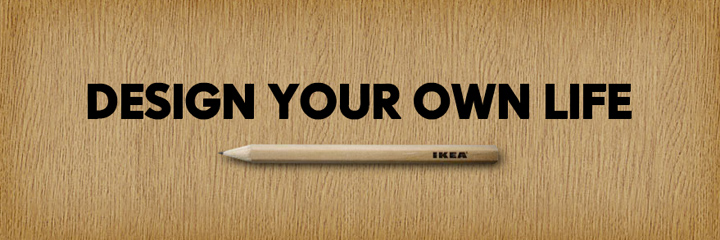 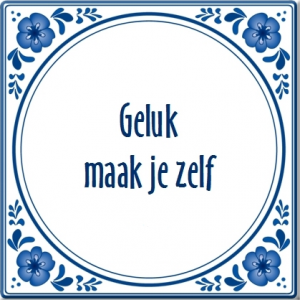 HELP
“Ik kan het niet alleen”
“Ik wil het niet alleen”
Onze Helper
Is de HEER
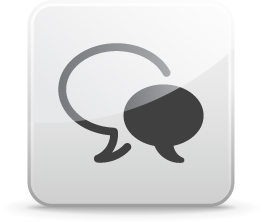 Contact!